О социальном и демографическом развитии в Ханты-Мансийском автономном округе – Югре: опыт, перспективы развития
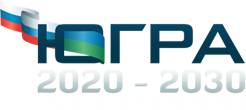 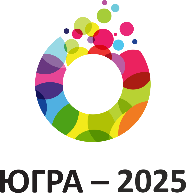 Демографические показатели, человек
2
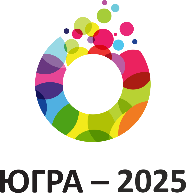 Национальный проект «Демография»
Сроки реализации. Цели и целевые показатели
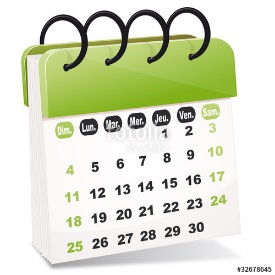 С 1 января 2019 года по 31 декабря 2024 года
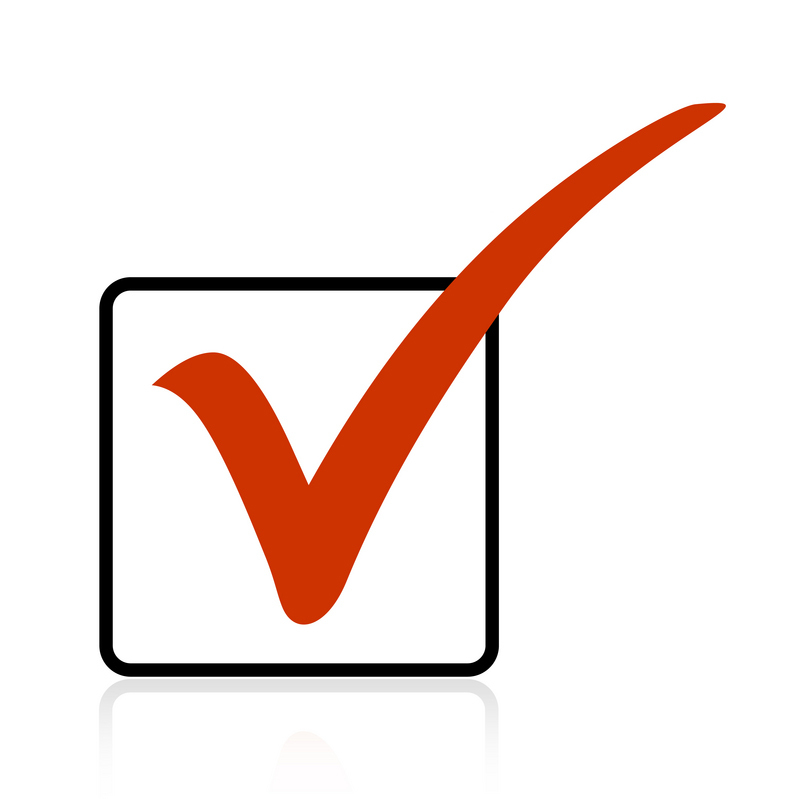 увеличение ожидаемой продолжительности здоровой жизни до 67 лет к 2024 году
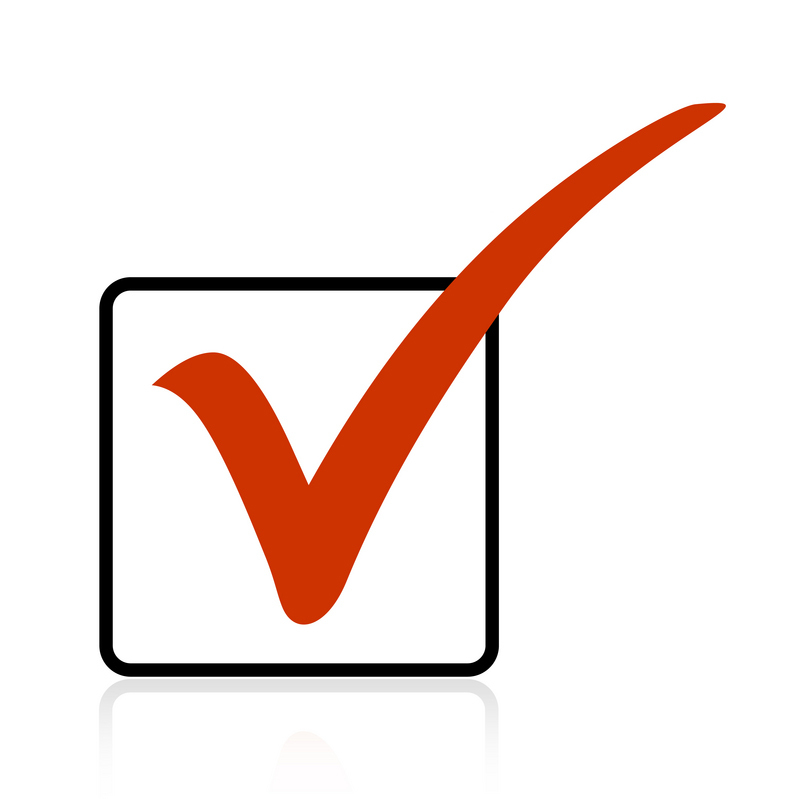 увеличение суммарного коэффициента рождаемости до 2,018 к 2024 году
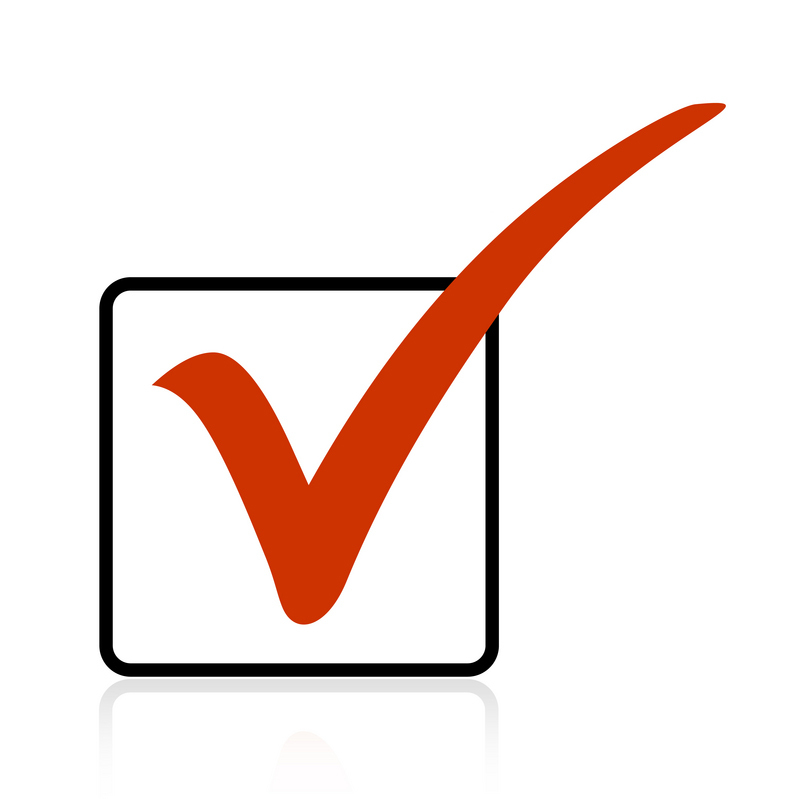 увеличение доли граждан, ведущих здоровый образ жизни
увеличение до 55 % доли граждан, систематически занимающихся физической культурой и спортом, к 2024 году
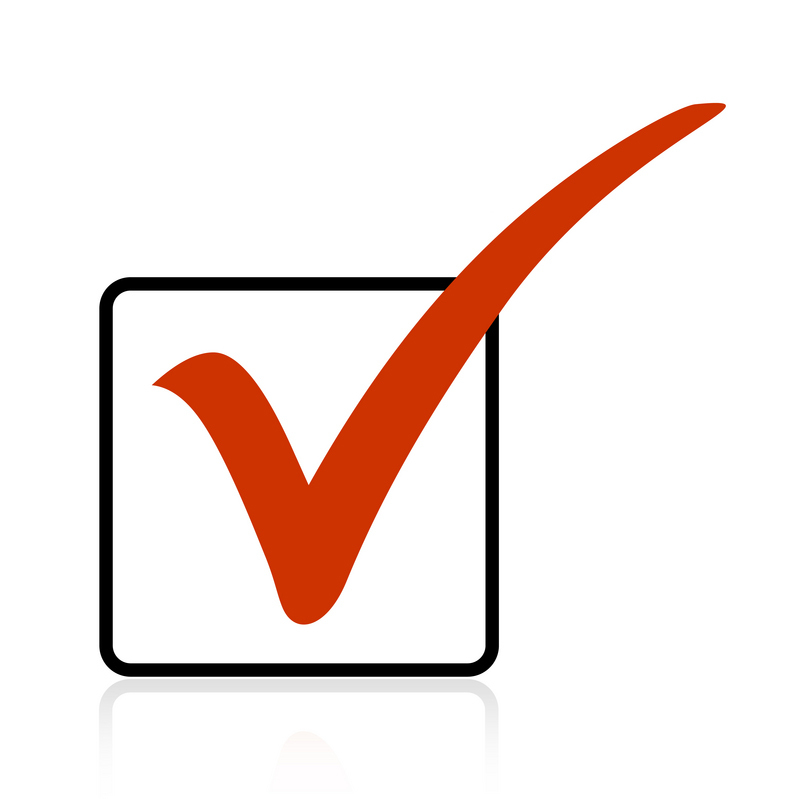 3
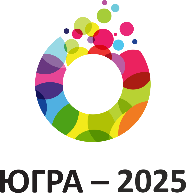 Региональные проекты, входящие в портфель проектов «Демография», задачи
«Финансовая поддержка семей при рождении детей»
«Социальное и демографическое развитие»
внедрение механизма финансовой поддержки семей при рождении детей
создание условий для осуществления трудовой деятельности женщин с детьми, включая достижение 100-процентной доступности (к 2021 году) дошкольного образования для детей в возрасте до трех лет
«Содействие занятости женщин – доступность дошкольного образования для детей»
«Поддержка занятости населения»

«Развитие образования»
разработка и реализация программы системной поддержки и повышения качества жизни граждан старшего поколения
«Социальное и демографическое развитие»
«Поддержка занятости населения»
«Современное здравоохранение»
«Старшее поколение»
формирование системы мотивации граждан к здоровому образу жизни, включая здоровое питание и отказ от вредных привычек
«Укрепление общественного здоровья»
«Современное здравоохранение»
создание для всех категорий и групп населения условий для занятия физической культурой и спортом, в том числе повышение уровня обеспеченности объектами спорта, а также формирование спортивного резерва
«Спорт-норма жизни»
«Развитие физической культуры и спорта»
4
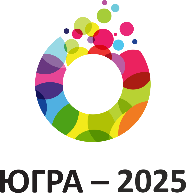 Финансирование портфеля проектов «Демография»
Объем финансирования в 2019 году составляет               4 565,3 млн. руб., в том числе :
85,3 % бюджет автономного округа
8,9 % федеральный бюджета
4,9 % внебюджетные источники
0,9 % местные бюджеты
5
Карта результатов
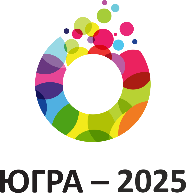 портфеля проектов «Демография»
Увеличение числа семей с детьми, получающих меры социальной поддержки
Обучены и повысили квалификацию 63 женщины, находящиеся в отпуске по уходу за ребенком до 3-х лет
Проведена процедура экстракорпорального оплодотворения 473 женщинам, появились на свет 252 малыша
Проведены конкурсные процедуры на:

закупку вакцин против пневмококковой инфекции

поставку автотранспорта для перевозки граждан старше 65 лет из сельской местности в учреждения здравоохранения.

Открыт физкультурно-спортивный комплекс в                 г. Югорске , для занятием спортом 450 граждан
 
   На ТВ, Радио, сети Интернет размещены более 300 материалов о мероприятиях по пропаганде традиционных семейных ценностей
6
Карта результатов
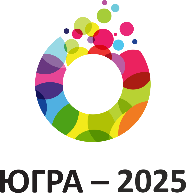 портфеля проектов «Демография»
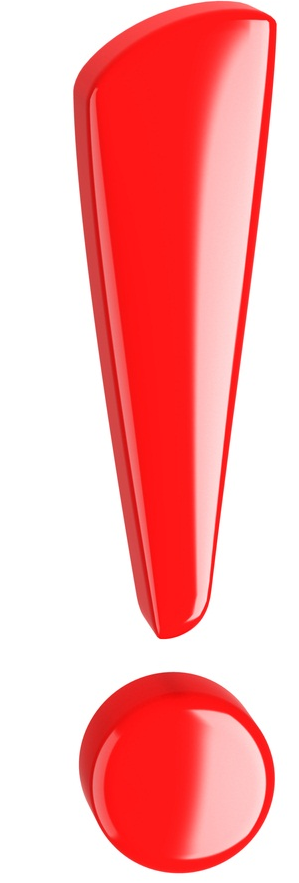 Риск недостижения целевого показателя «суммарный коэффициент рождаемости», установленный Минтрудом России для Югры 
в 2019 году – 1,892 в связи с:
сокращением числа женщин фертильного возраста с 2004 года на 8%, с 2013 года на 3%;

сокращением числа женщин в возрасте 20-34 лет с 2013 года на 26%, на которых приходится основное число рождений (в среднем 82,4% от всех рождений);

снижением рождаемости и абсолютного числа рождений с 2013 года на 16%.
7
Региональный проект «Разработка и реализация программы системной поддержки и повышения качества жизни граждан старшего поколения» («Старшее поколение») портфеля проектов «Демография»
Увеличение ожидаемой продолжительности здоровой жизни до 67 лет
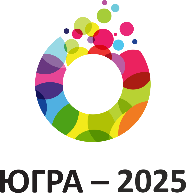 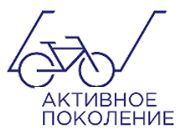 Внедрение «дворового» социального менеджмента для граждан «55+» (адресная работа с гражданами по вовлечению их в культурно-досуговые, физкультурно-оздоровительные мероприятия)
30 000 граждан пожилого возраста вовлечены в  «Дворовой социальный менеджмент». На базе 24 организаций социального обслуживания для пожилых граждан проходят занятия физкультурой
Численность волонтеров серебряного возраста более 500 человек, к 2024 году достигает 1000 человек
Развитие геронтоволонтерского движения «Волонтеры серебряного возраста»
Реализация программы обучения «Университет третьего возраста» (повышение уровня финансовой, правовой и информационной грамотности граждан пожилого возраста, активизации их собственного ресурсного потенциала)
3 000 граждан пожилого возраста  проходят программу «Университет третьего возраста»
Расширение деятельности мобильных бригад
Число «мобильных бригад» увеличится 
с 15 до 24
8
Региональный проект «Разработка и реализация программы системной поддержки и повышения качества жизни граждан старшего поколения» («Старшее поколение») портфеля проектов «Демография»
Система долговременного ухода за гражданами пожилого возраста и инвалидами
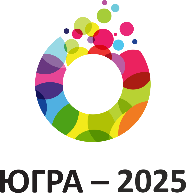 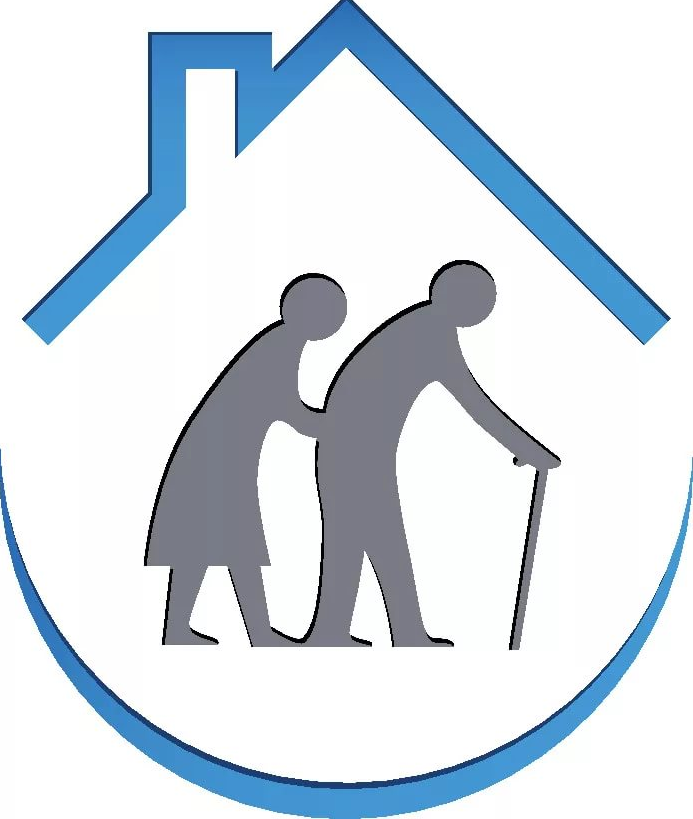 Унификация критериев оценки обстоятельств, ухудшающих условия жизнедеятельности граждан, для определения «пакета» социальных и медицинских услуг
Внедрение технологии тренировочных квартир на базе комплексных центров социального обслуживания населения
В ноябре 2019 года в г. Радужный открытие социально-реабилитационного отделения, с обеспечением инвалидов с психическими расстройствами социальными услугами в условиях круглосуточного пребывания по путевочной системе (технология «Передышка»)
Усовершенствован порядок выявления граждан, нуждающихся в предоставлении социальных и медицинских услуг (после однократного обращения гражданина в одну из организаций, входящих в систему долговременного ухода, должно быть обеспечено его взаимодействие с иными организациями и органами, вовлеченными в систему, по принципу «одного окна»)
Внедрение на базе 1 стационарной организации технологии «Сопровождаемое проживание» с охватом 5 человек
Синхронизация отраслевых информационных систем, для своевременного обмена информацией, необходимой для организации социального обслуживания и медицинской помощи гражданам
Внедрение новых дополнительных услуг «Детский сад для пожилых», «Лагерь для пожилых»
9
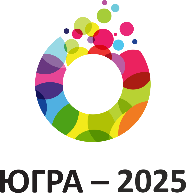 Снижение уровня бедности в Югре
К 2024 году:

прогнозная численность малоимущих граждан составит 
43 705 человек;

экономический эффект от действия социального контракта – 
421 500 тыс. рублей.
Государственной программой Ханты-Мансийского автономного округа – Югры «Социальное и демографическое развитие», значение базового показателя уровня бедности равняется 5,2% с последующим его снижением к 2025 году до 2,6%.
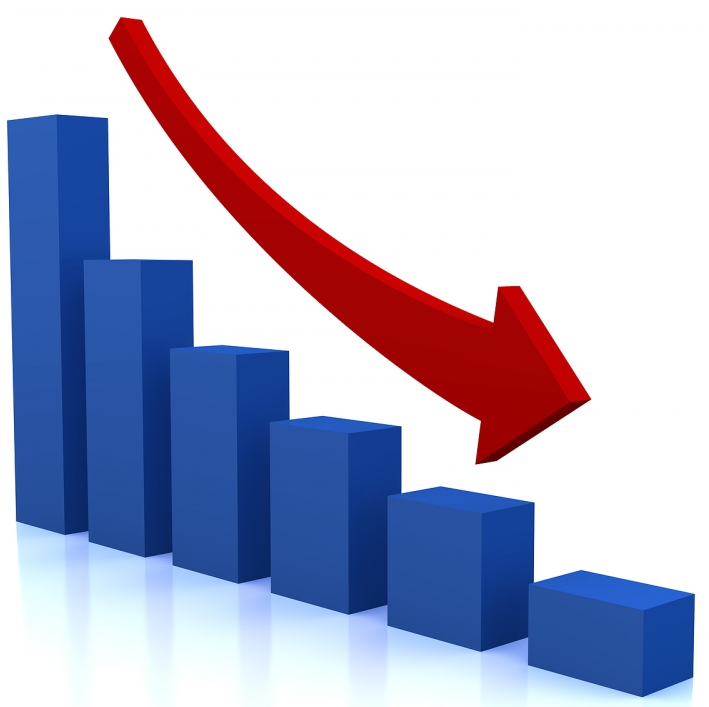 10
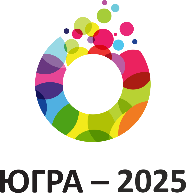 Спасибо за внимание!
11